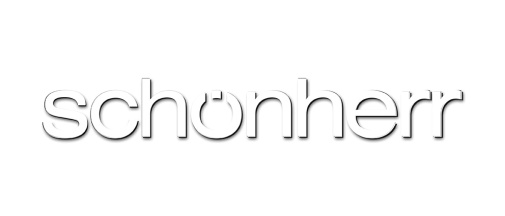 lawyering
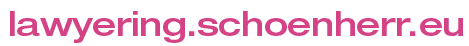 Peter Konwitschka
a holistic concept
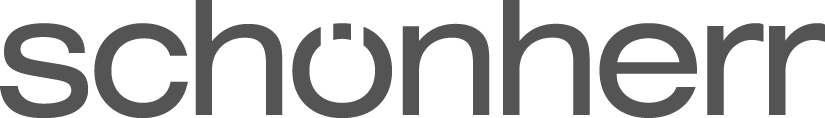 Lawyering
a holistic concept
Welcome
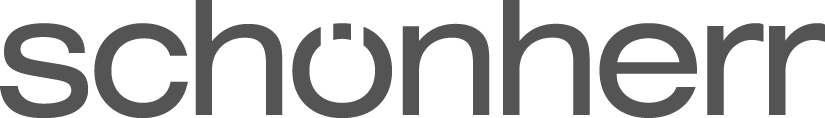 © 2022 Schoenherr
Lawyering
a holistic concept
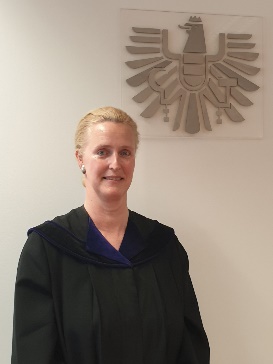 Mag. Monika Huber
ist Richterin am Bezirksgericht 
Innere Stadt Wien
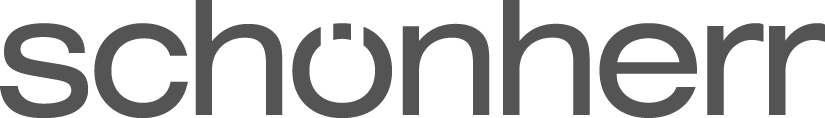 © 2022 Schoenherr
Lawyering
a holistic concept
Heute:
streitet euch nicht
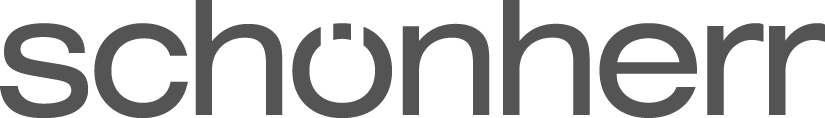 © 2022 Schoenherr
Lawyering
a holistic concept
Was macht man am Bezirksgericht?
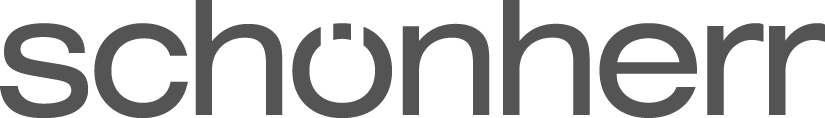 © 2022 schoenherr
Lawyering
a holistic concept
Zuständigkeit
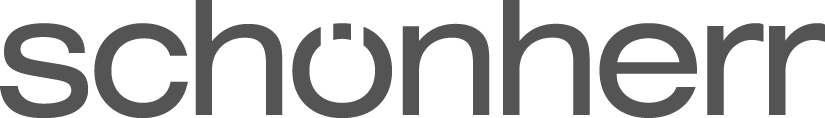 © 2022 schoenherr
Lawyering
a holistic concept
Zivilrechtssachen: 
Streitwert bis 15.000; und 
unabhängig vom Streitwert für bestimmte Arten von Rechtssachen (v.a. familien- und mietrechtliche Angelegenheiten)


Strafrechtsbereich:
Vergehen mit Androhung von reiner Geldstrafe oder Freiheitsstrafe von bis zu einem Jahr
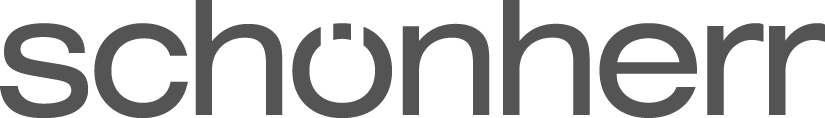 © 2022 schoenherr
Lawyering
a holistic concept
Geschäftsverteilung
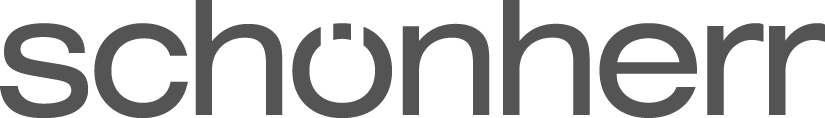 © 2022 schoenherr
Lawyering
a holistic concept
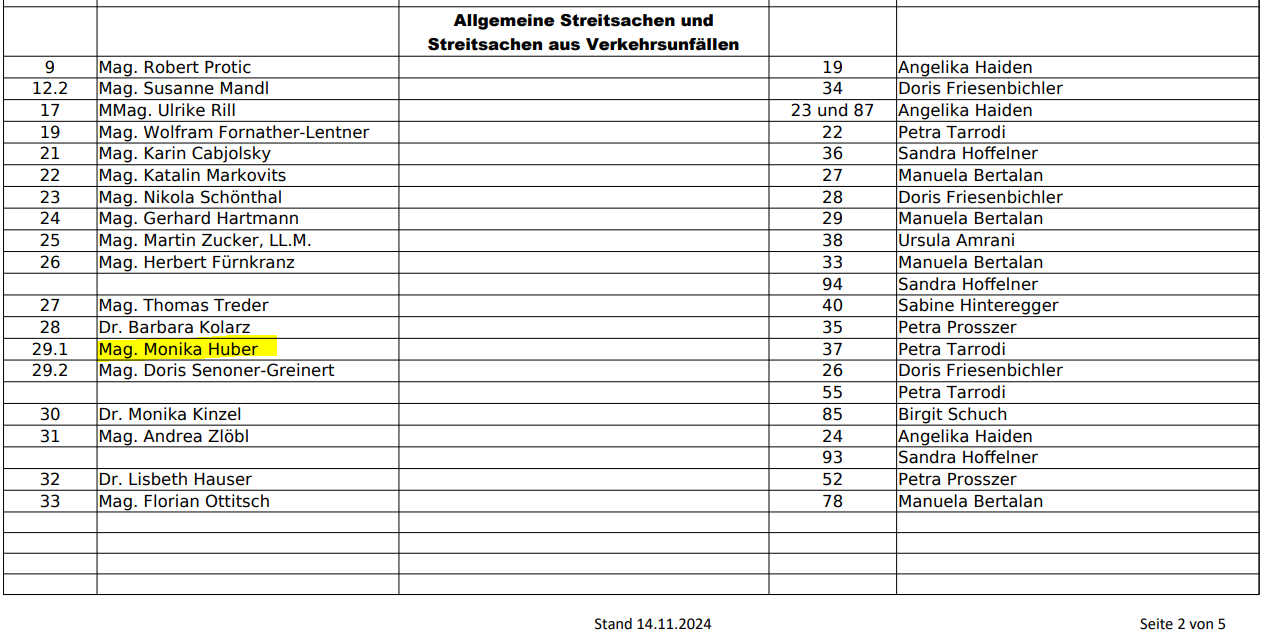 Quelle: www.justiz.gv.at
Downlink siehe hier
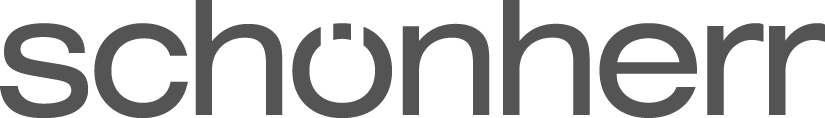 © 2022 schoenherr
Lawyering
a holistic concept
Richter/innen in Österreich








Quelle: www.oeffentlicherdienst.gv.at
https://oeffentlicherdienst.gv.at/wp-content/uploads/2024/10/Das-Personal-des-Bundes-2024.pdf
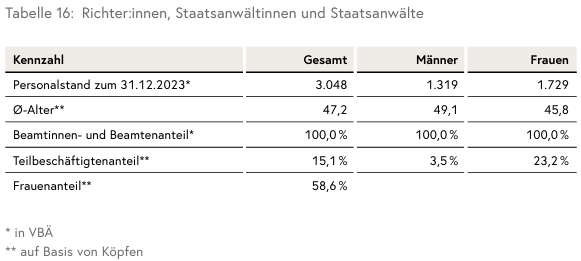 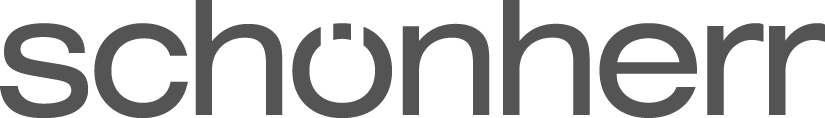 © 2022 schoenherr
Lawyering
a holistic concept
Richter/innen in Österreich








Quelle: www.oeffentlicherdienst.gv.at
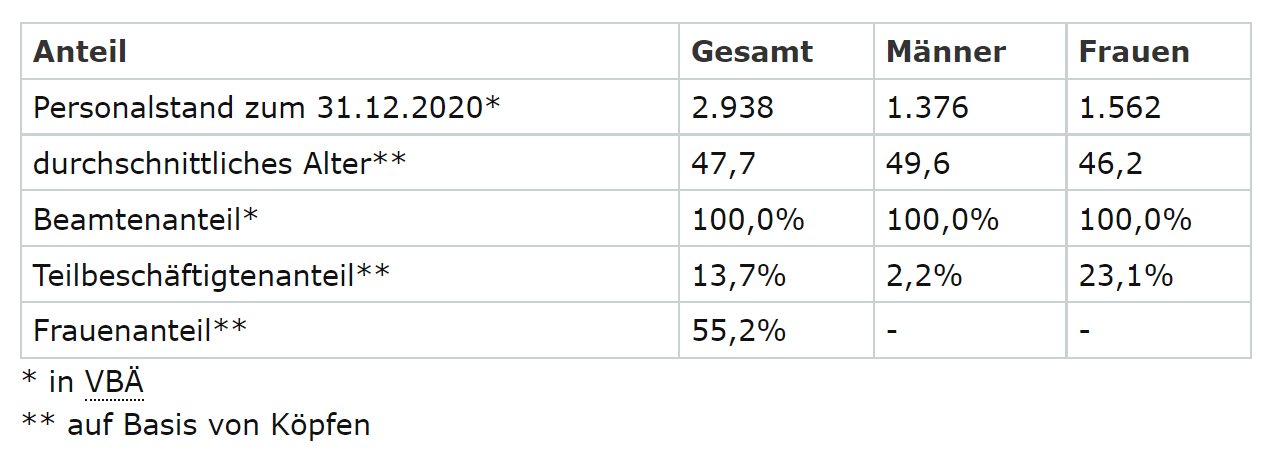 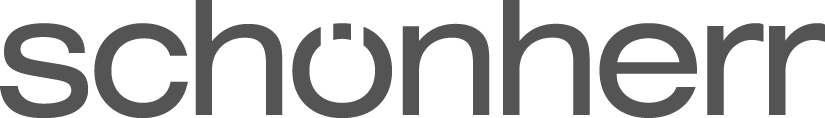 © 2022 schoenherr
Lawyering
a holistic concept
Personalstand im
Juistzressort



https://www.justiz.gv.at/justiz/daten-und-fakten/personalstand-in-der-justiz.8ab4a8a422985de30122a92fc5bc63a9.de.html 







Quelle: www.oeffentlicherdienst.gv.at
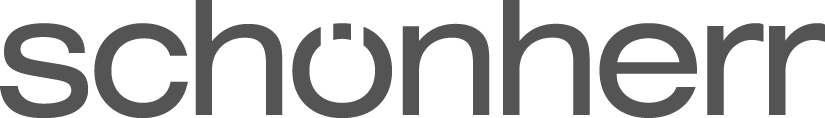 © 2022 schoenherr
Lawyering
a holistic concept
Wie wird man Richter/in?


https://richtervereinigung.at/justiz/richter/ 



https://www.justiz.gv.at/justiz/rechtsberufe-in-oesterreich.380.de.html
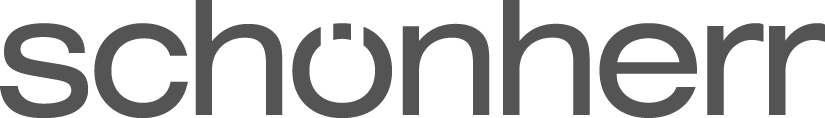 © 2022 schoenherr
Lawyering
a holistic concept
Wie ist der Arbeitsalltag als Richterin?
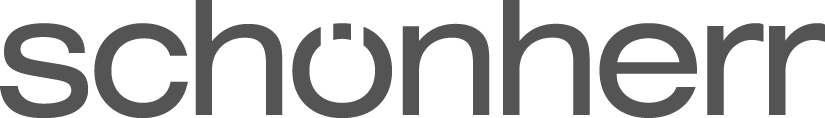 © 2022 schoenherr
Lawyering
a holistic concept
Wie verlaufen Verfahren?
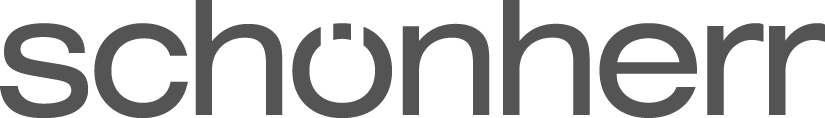 © 2022 schoenherr
Lawyering
a holistic concept
Freie Beweiswürdigung – wie funktioniert sie?

§ 272 ZPO

Vgl im Strafrecht RS0098390: „Die freie Beweiswürdigung ist ein kritisch-psychologischer Vorgang, bei dem durch Subsumierung der Gesamtheit der durchgeführten Beweise in ihren Zusammenhang unter allgemeinen Erfahrungssätze logische Schlußfolgerungen zu gewinnen sind.“
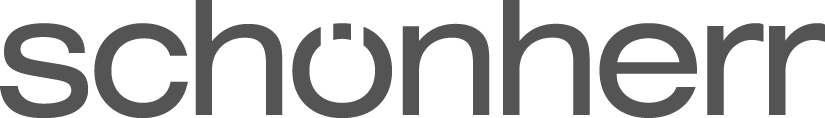 © 2022 schoenherr
lawyering
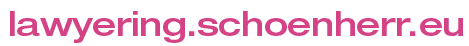 Peter Konwitschka
DANKE!
Schoenherr is one of the top corporate law firms in central and eastern europe. With our wide-ranging network of offices throughout CEE/SEE, we offer our clients unique coverage in the region. The firm has a long tradition of advising clients in all fields of commercial law, providing seamless service that transcends national and company borders. Our teams are tailor-made, assembled from our various practice groups and across our network of offices. Such sharing of resources, local knowledge and international expertise allows us to offer the client the best possible service.  www.schoenherr.eu